Творческие мастерские Групповая работа
Цель: Помочь  людям преклонного возраста  и инвалидам справиться с депрессиями, нервными расстройствами. Укрепить  интеллектуальные качества и  повысить их  психический тонус, помочь пожилому человеку избавиться от осознания своей неполноценности, сформировать оптимистическое настроение.

Задачи: Привлечь пожилых людей и инвалидов для участия в творческих мастерских.  Посредством творчества научить обслуживаемых граждан изготавливать сувениры  из предметов,  бывших в употреблении, которые в дальнейшем  они могут использовать для личных целей или вручать как подарки своим родным.
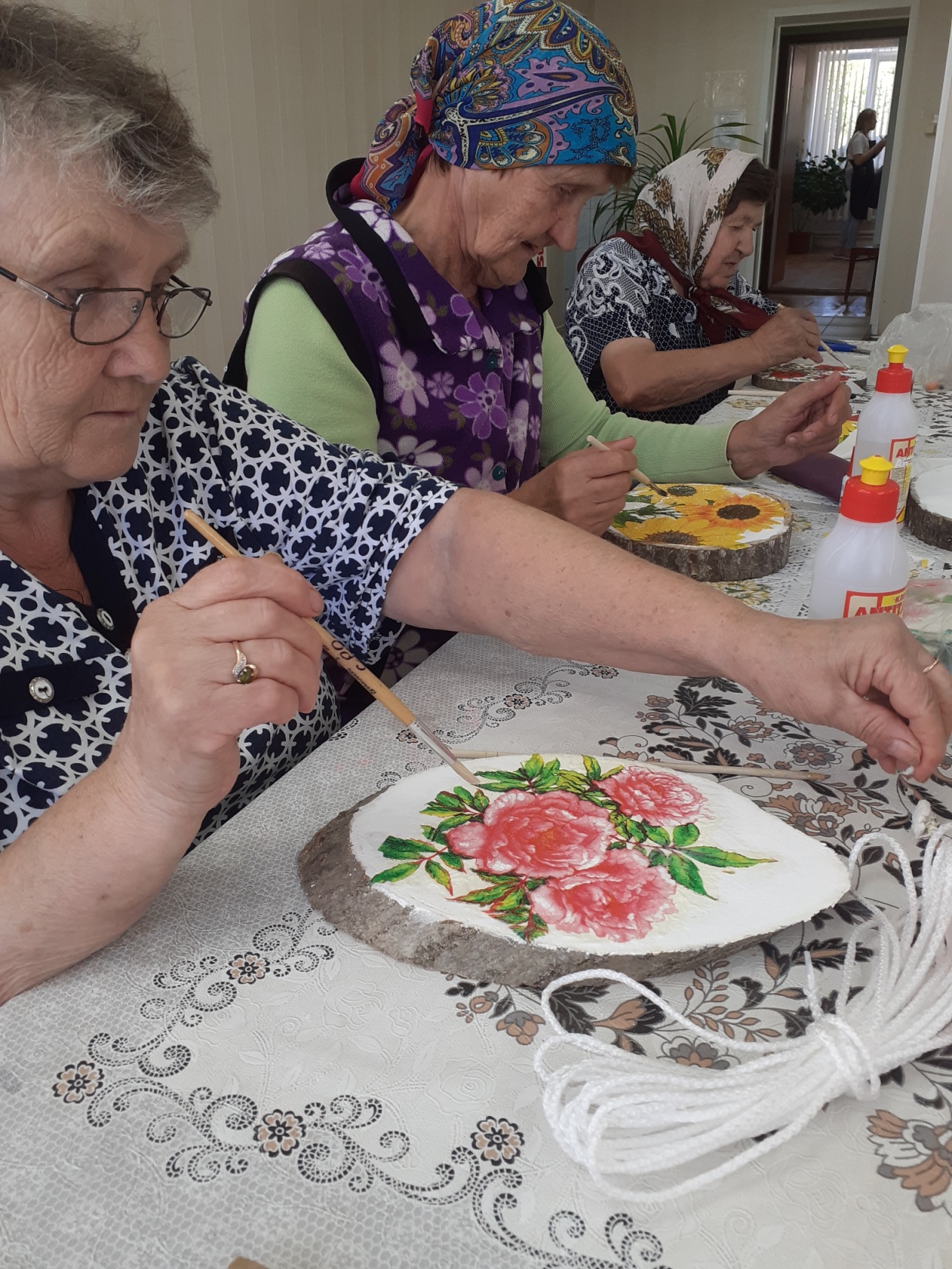 Ежегодно в творческой мастерской занимается более 300 человек.
Занятия в творческой мастерской идут по направлениям: 
аппликация, 
лепка, 
декупаж,  
работа с пряжей и джутовой нитью, 
декорирование, 
шитье.
Работа с пряжей или джутовой нитью не представляет большой сложности. Самое легкое использование джутовой нити – это обматывание различных  емкостей, ловко пряча изношенную поверхность. Можно использовать емкости от пищевых продуктов.
Самой возрастной участнице творческой мастерской Никоновой Марии Павловне 96 лет.
Участники творческой мастерской ежегодно принимают участие в Республиканском фестивале энергосбережения и экологии #Вместе Ярче
Стеклянные бутылки из под сока, кофе используются в технике «декупаж». Емкости приобретают новую жизнь.
Творческую мастерскую любят посещать люди с ограниченными возможностями здоровья.
Участницы клуба «Мастерица» работают в различных техниках, используя вторсырье, и создают оригинальные вещи.
Объемный декор винных бутылок (лепка, джутовая нить, деревянные палочки от мороженого), выполненный участницами клуба «Мастерица».